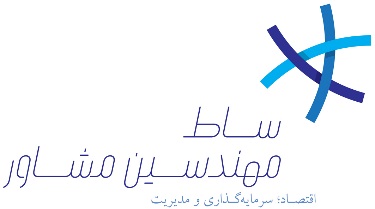 معرفي مهندسين مشاور
سنجش امکان طرح
پائيز 1398
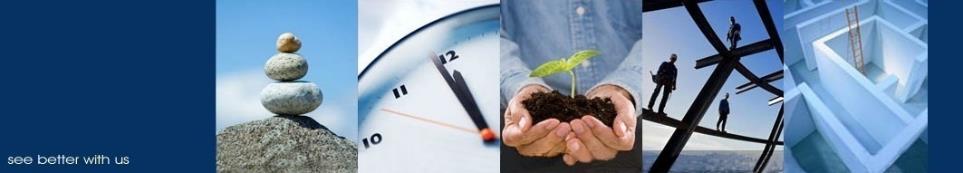 مهندسين مشاور سنجش امکان طرح
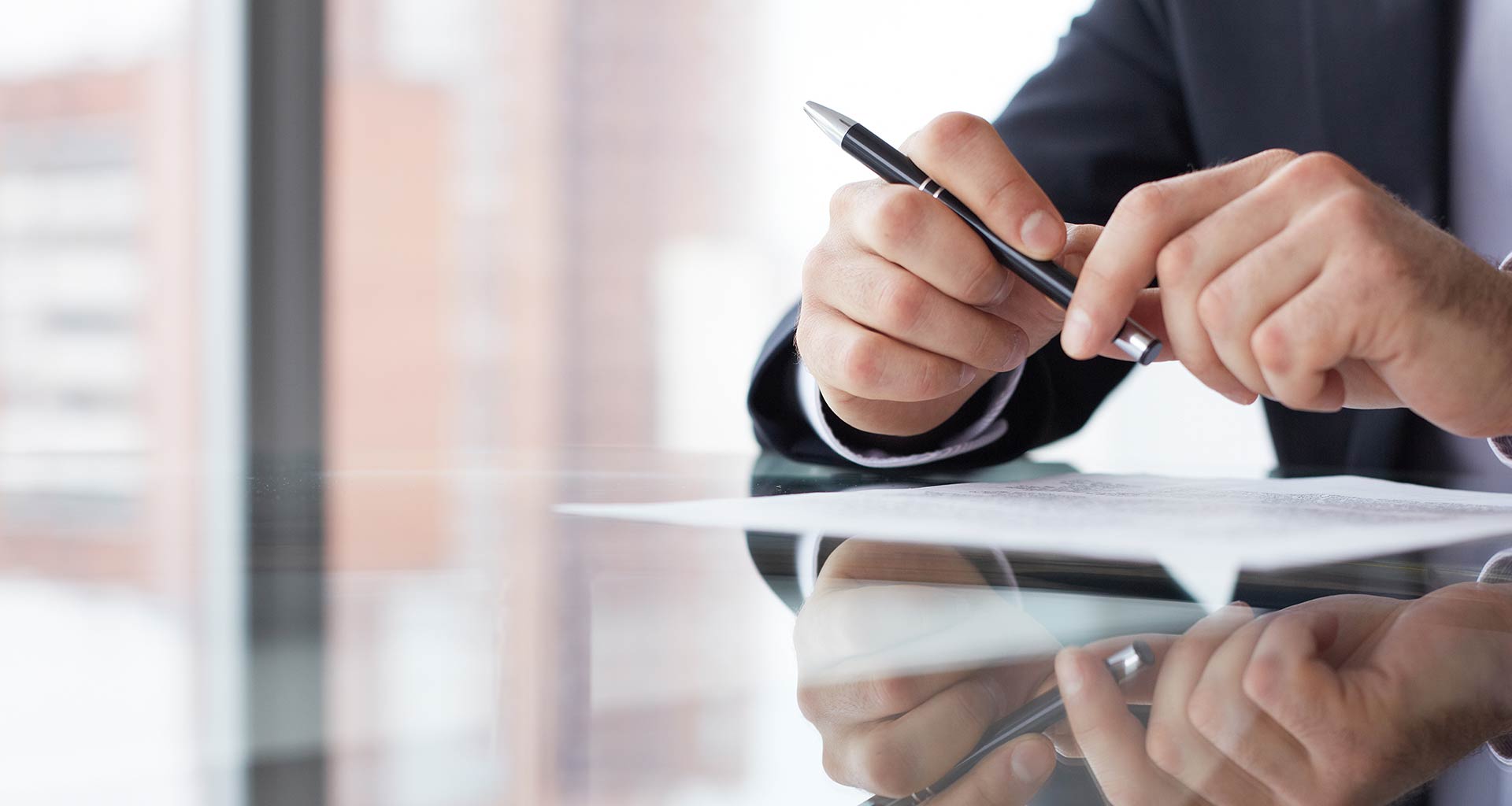 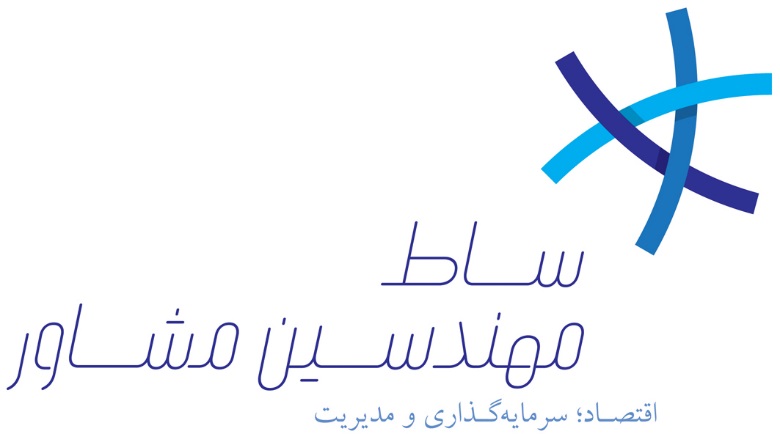 شركت سنجش امكان طرح (ساط)، از فعالان حوزه‌ي خدمات مهندسي مشاور كشور است كه كار خود را در زمينه‌ي مشاوره مديريت، سيستم، اقتصاد نزديک به دو دهه پيش آغاز كرده است. شركت ساط از بدو فعاليت، در زمره‌ي پيشگامان و نوآوران اين حوزه از خدمات و در گروه نخستين مجموعه‌هاي موفقي بوده است كه به صورت تخصصي در زمينه‌ي مشاوره‌هاي اقتصادي و مطالعات امكان‌سنجي فعاليت كرده‌اند. ساط، هم‌اينك نيز در ميان دست اندركاران اين حوزه از خدمات‌، جزو خبرگان و صاحب نظران شناخته مي‌شود.
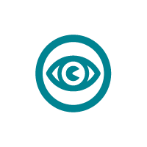 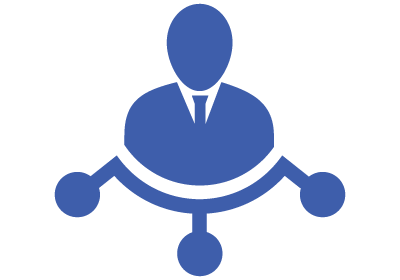 چشم​انداز ساط
خدمات ساط
شرکت مهندسين مشاور سنجش امکان طرح خدمات مشاوره​اي خود را در داخل و خارج از کشور با بهره​گيري از واحد​هاي تخصصي و پشتيباني و حرفه​اي در قالب يک ساختار شبکه​اي همگن با بکارگيري دانش فني و متدولوژي روز​آمد و با تکيه بر اصول مشتري مداري ارائه مي​نمايد
مشاوره در امور سرمايه‌گذاري و اقتصاد
مطالعات بازار
مشاوره مديريت و سيستم
حوزه‌های فعالیت سنجش‌امکان طرح
مشاوره امور سرمايه‌گذاري و اقتصادي
مشاوره مدیریت و سیستم
مطالعات بازار
بخش‌بندی بازار 
بررسی رقبا 
استراتژی‌های ورود به بازار 
سیستم اطلاعات بازار
مدیریت استراتژیک 
مدیریت عملیاتی کسب و کار
مدیریت منابع انسانی و سازمان 
طرح‌ریزی سازمانی 
مشاوره سیاست‌گذاری
مطالعات بازار
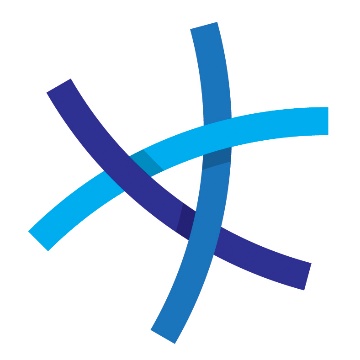 مشاوره مدیریت و سیستم
مشاوره امور سرمايه‌گذاري و اقتصادي
مطالعات شناسايي فرصت‌هاي سرمايه‌گذاري
پيش‌امكان‌سنجي اقتصادي
مطالعات امكانسنجي
تحليل ريسك و آناليز حساسيت
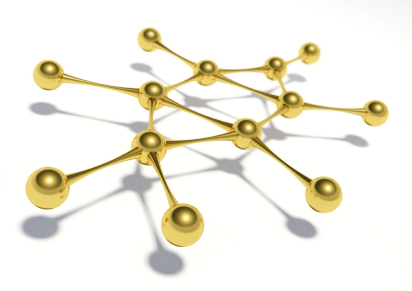 دسترسي به بانك‌هاي اطلاعاتي بين‌المللي
استفاده از ابزارها و متدولوژي‌هاي استاندارد و اثبات شده بين‌المللي
دسترسي به بانك‌هاي اطلاعاتي بين‌المللي شامل فرآيندها تكنيك‌ها و الگوهاي تطبيقي، تضميني است براي ارايه خدمات بهتر به كارفرمايان.
SAT Global Best Practice
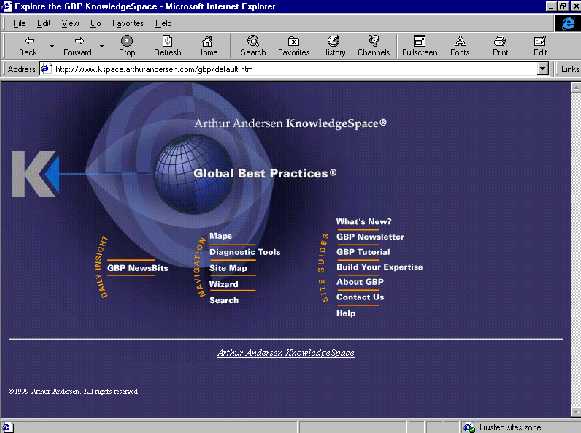 SAT Tool Box
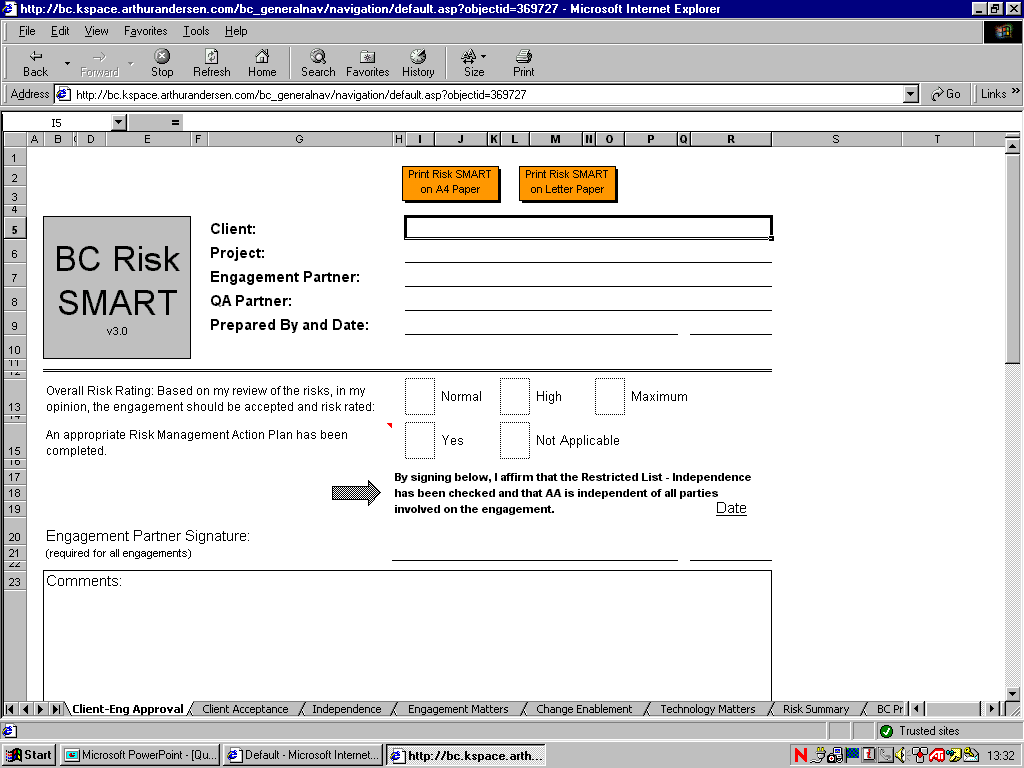 SAT Knowledge Space
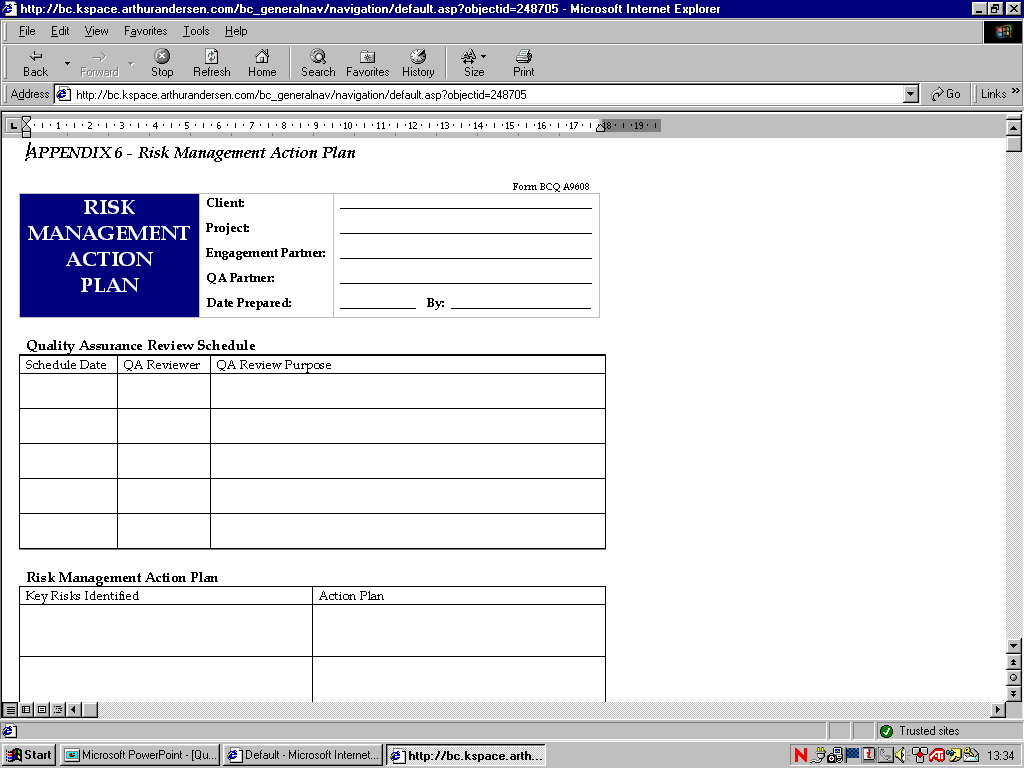 SAT Quality Assurance
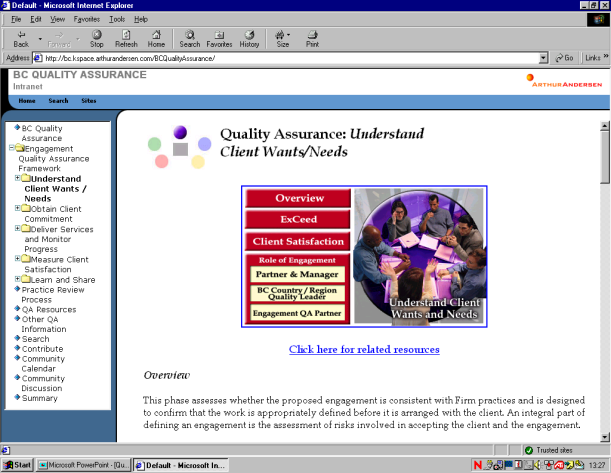 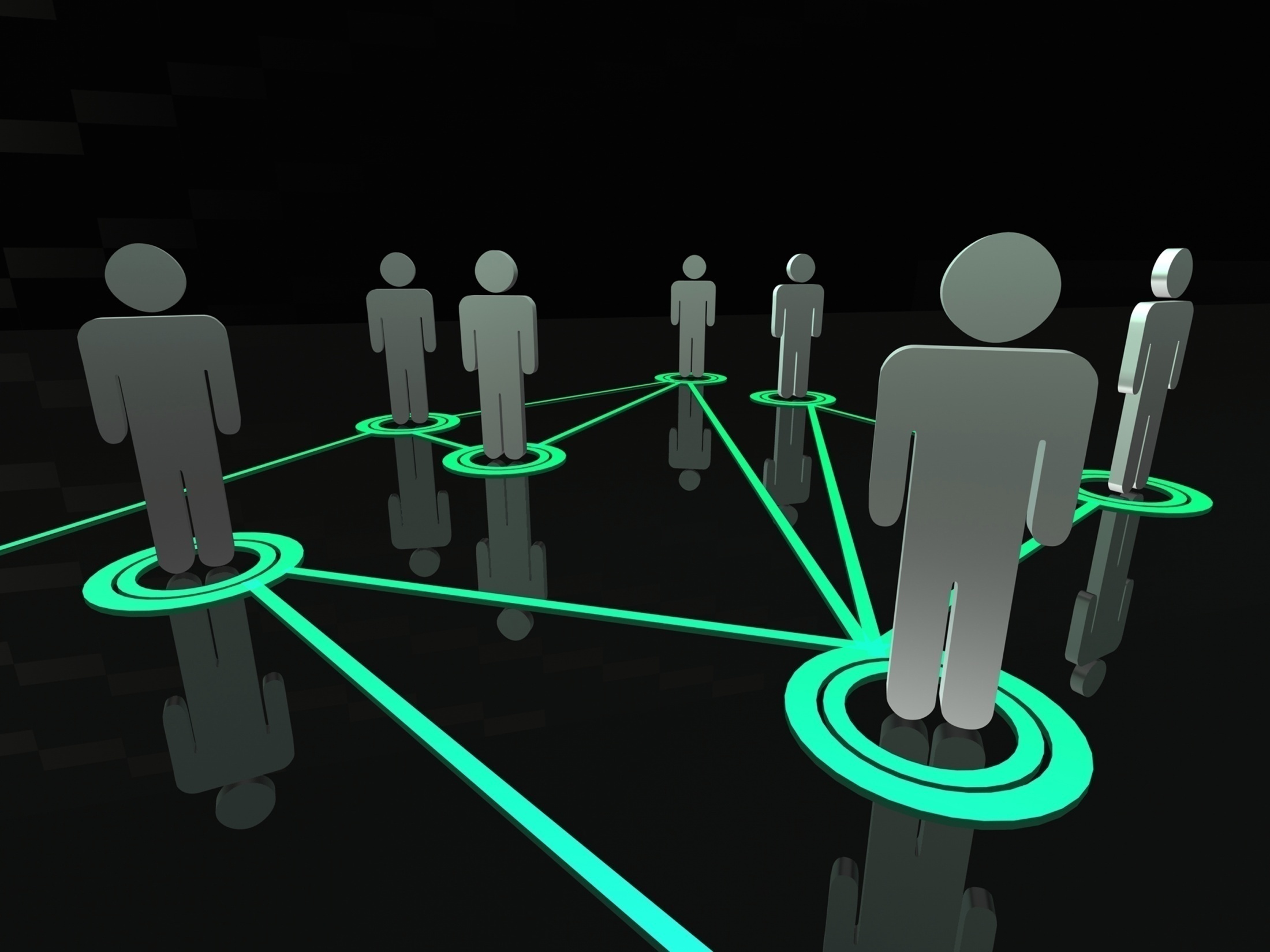 استفاده از دانش شبكه‌اي . . . .
افزايش قابليت اطمينان با اتكاء به دانش شبكه‌اي
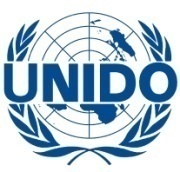 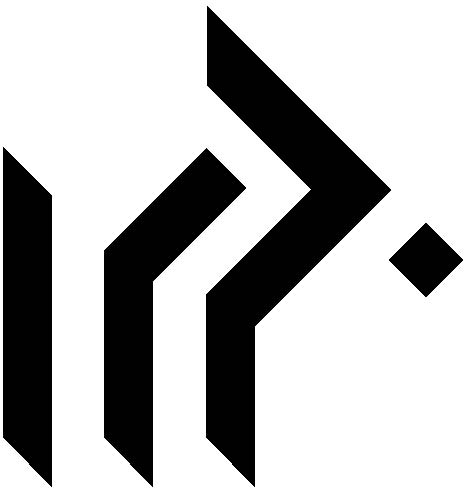 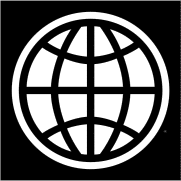 يانك اطلاعات داكون بانك جهاني
سازمان صنعتي توسعه ملل متحد
جامعه مهندسين مشاور ايران
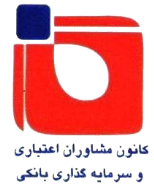 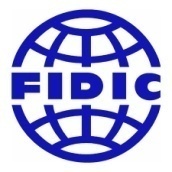 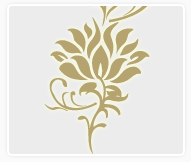 کانون مشاوران اعتباري و سرمايه‏گذاري بانکي
هيات اجرايي FCIC
فدراسيون بين المللي مهندسين مشاور
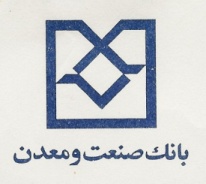 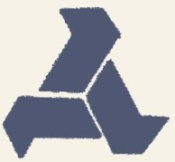 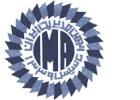 بانك صنعت ومعدن
انجمن مديريت ايران
سازمان  گسترش و نوسازي صنايع ايران
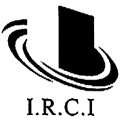 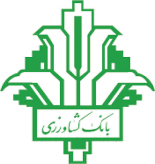 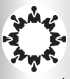 بانك كشاورزي
شركت نوسازي صنايع ايران
انجمن مشاوران مديريت ايران
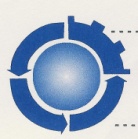 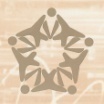 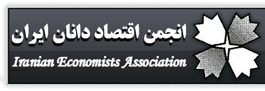 انجمن شركت هاي سرمايه گذاري و نظارت بر طرحها
انجمن اقتصاد دانان ايران
انجمن مديران فني و اجرايي
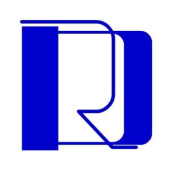 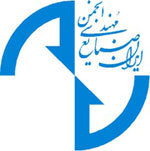 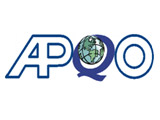 انجمن تخصصي مراكز تحقيق و توسعه صنايع ومعادن
سازمان كيفيت آسيا و اقيانوسيه
انجمن مهندسين صنايع
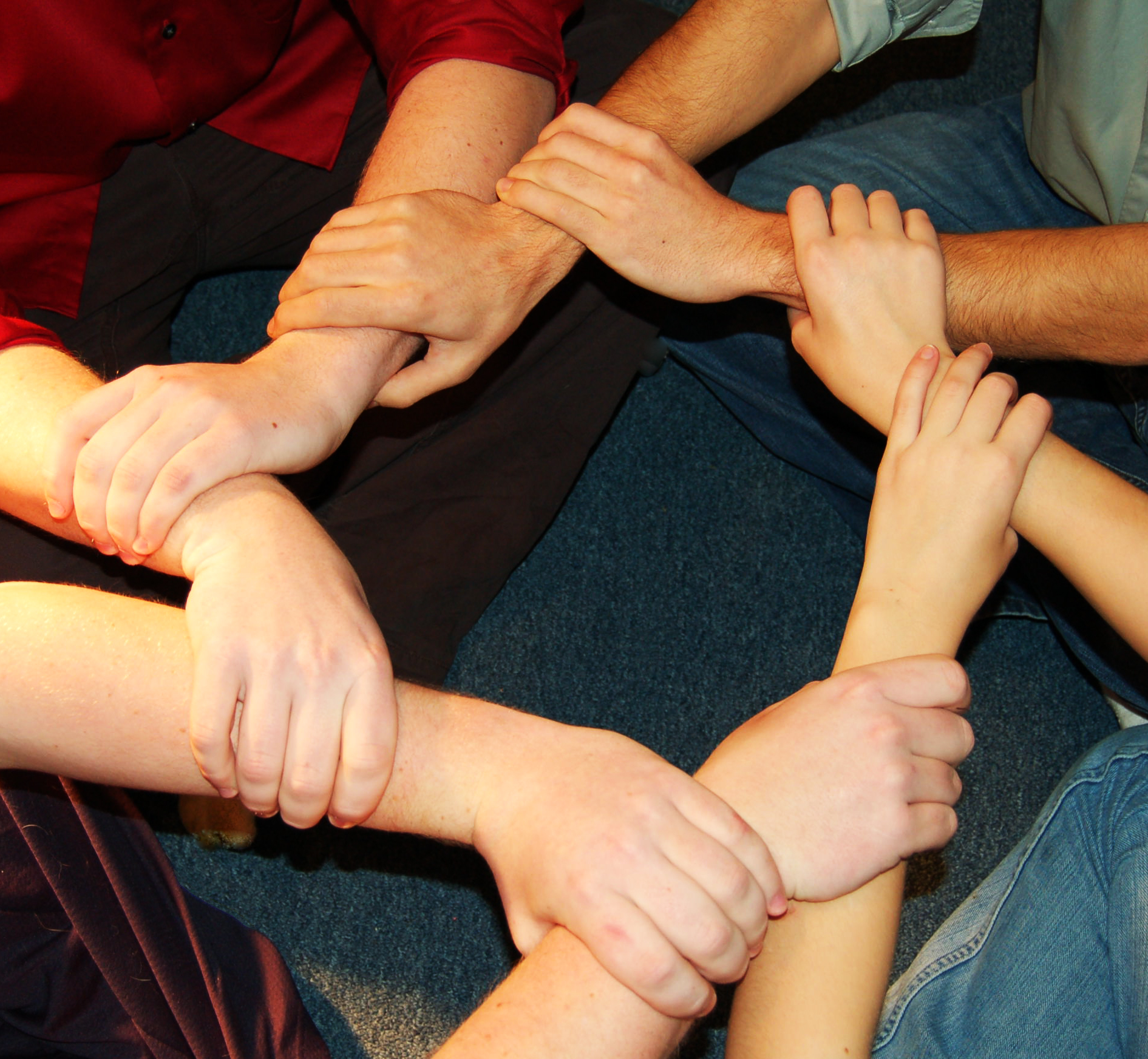 ايجاد اتحادهاي استراتژيك 
به منظور هم‌افزايي
شركاي استراتژيک
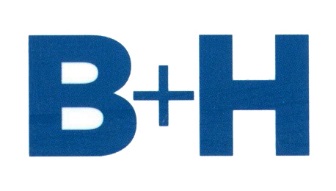 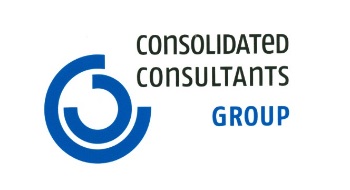 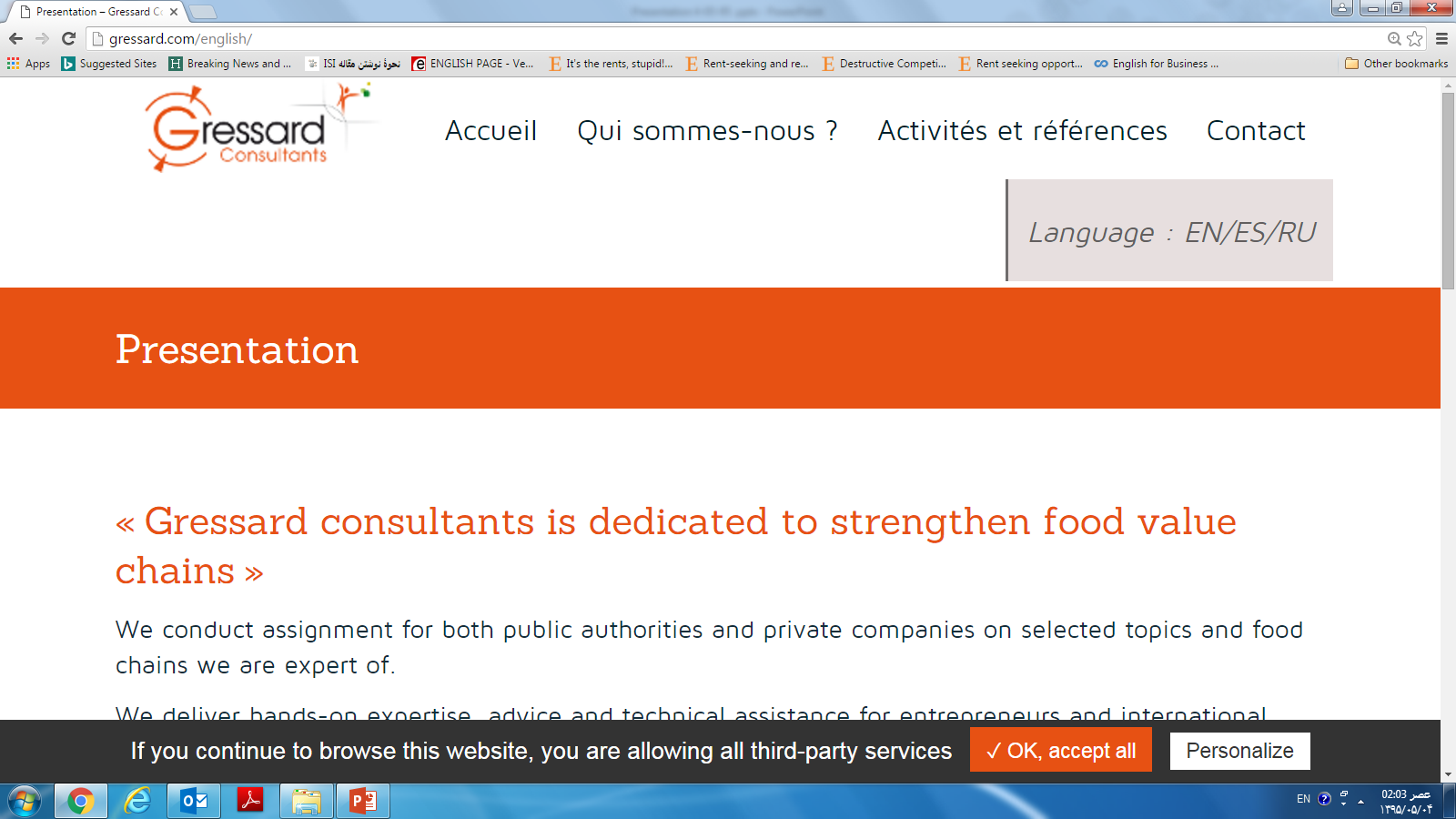 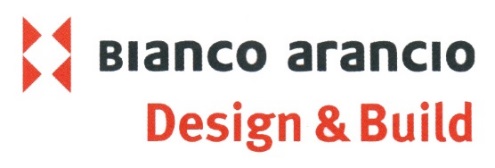 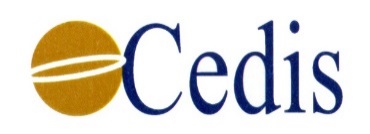 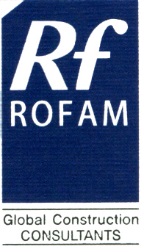 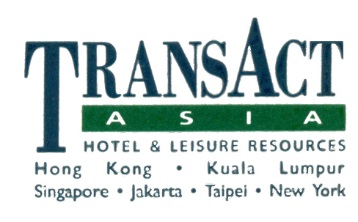 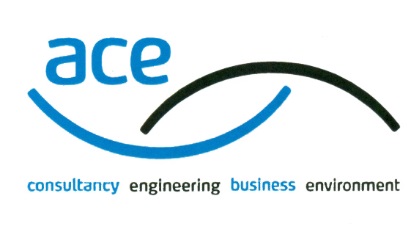 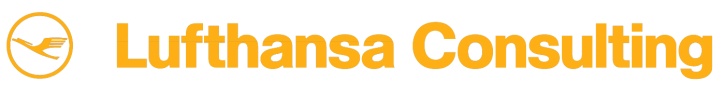 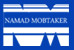 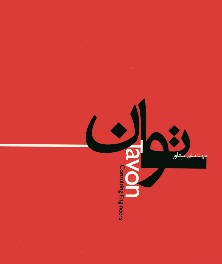 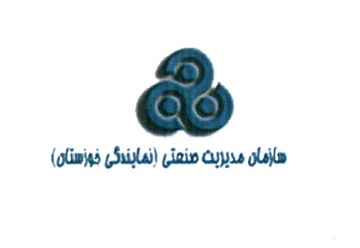 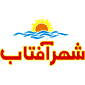 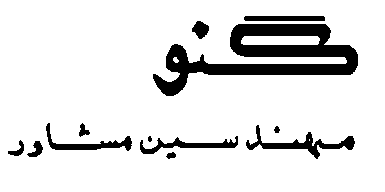 مهندسين مشاور نماد مبتکر
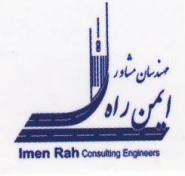 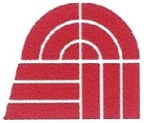 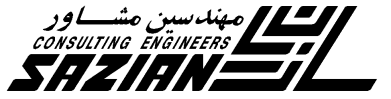 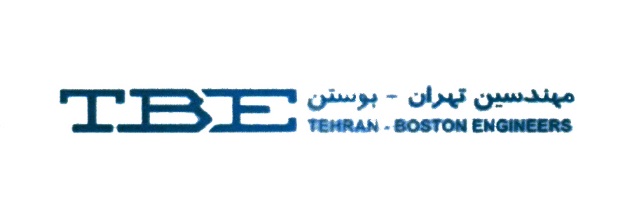 شركت مهندسين مشاور ايمن راه
شركت مهندسين مشاور سازيان
شركت مهندسين مشاور آتك
گواهينامه‌ها ، عضويت‌ها . . . .
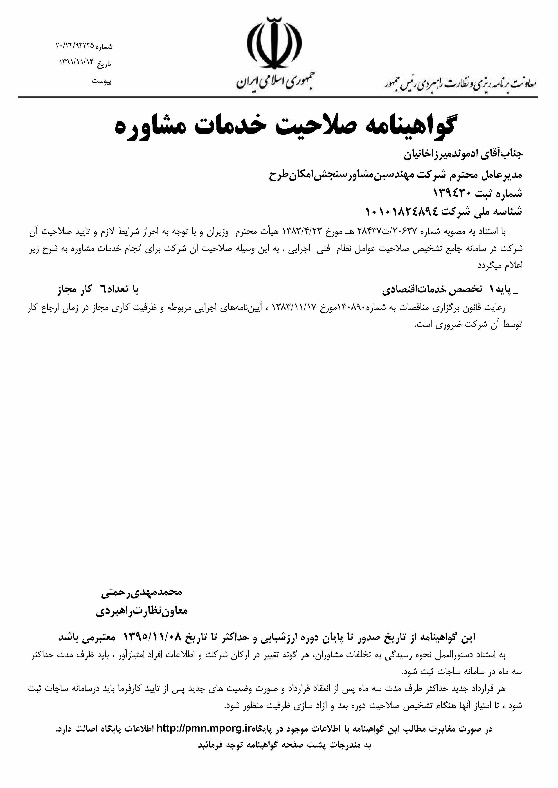 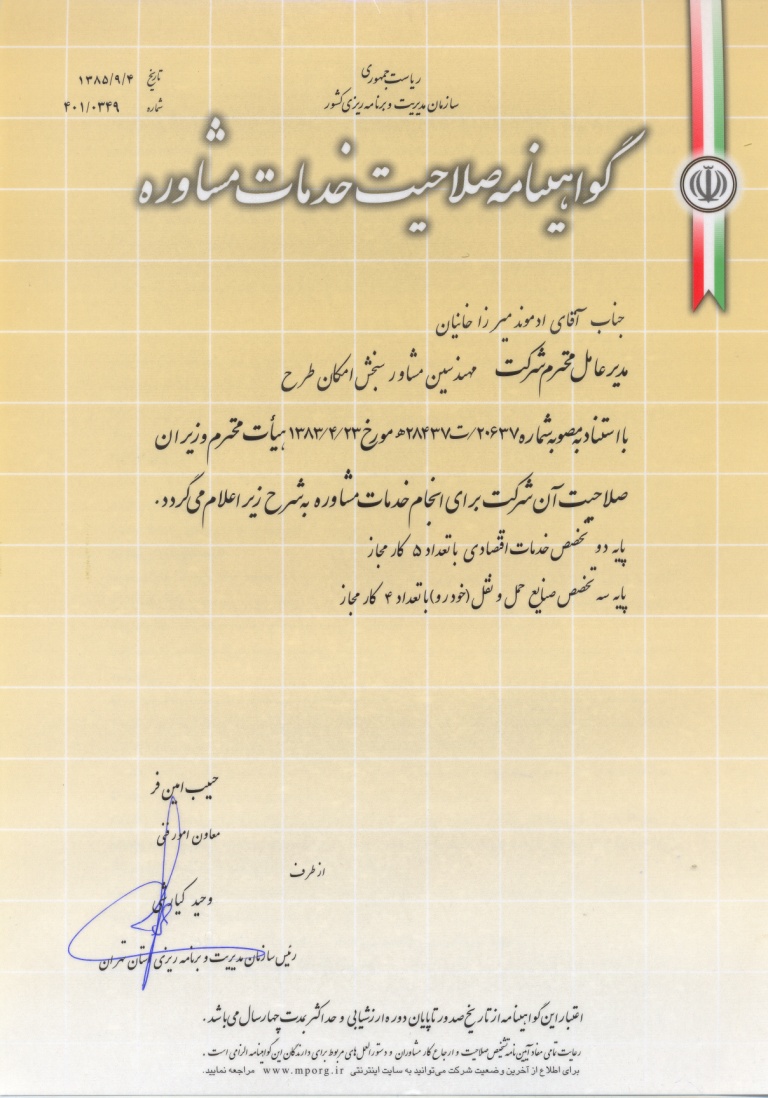 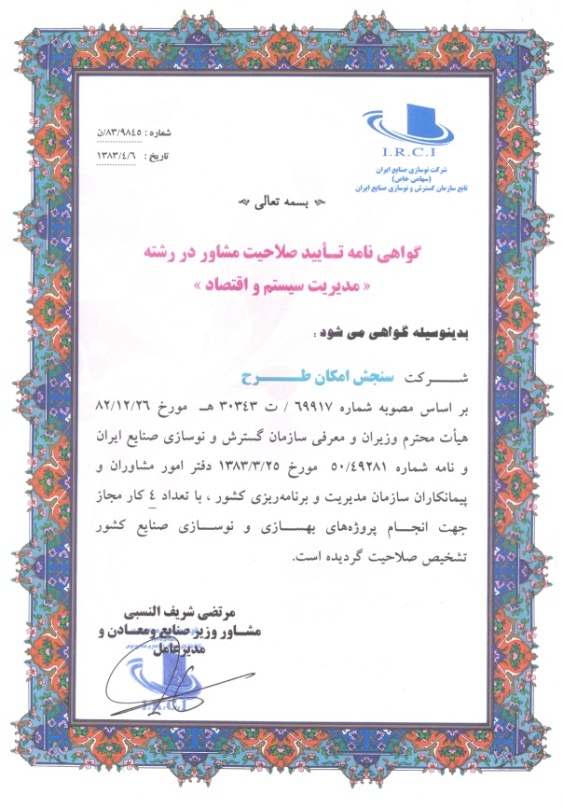 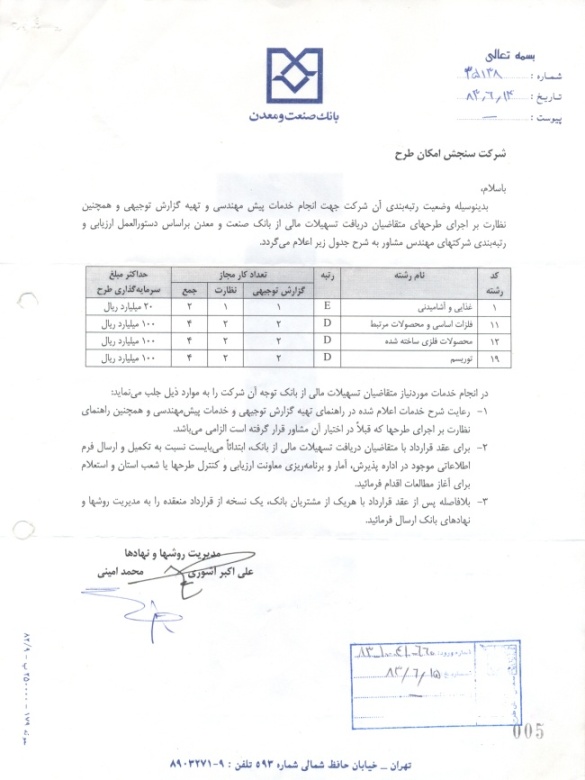 گواهينامه‌ها ، عضويت‌ها . . . .
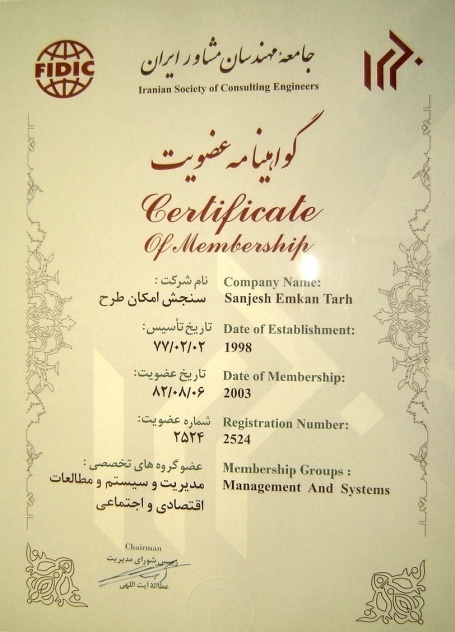 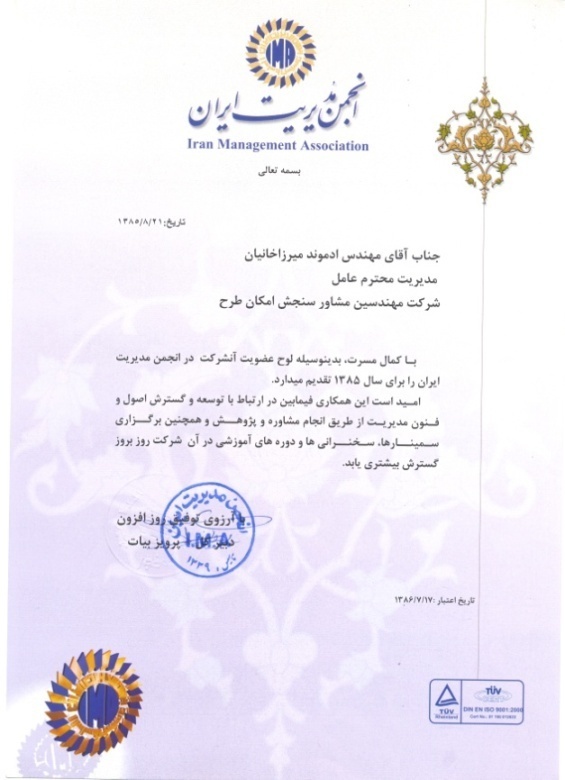 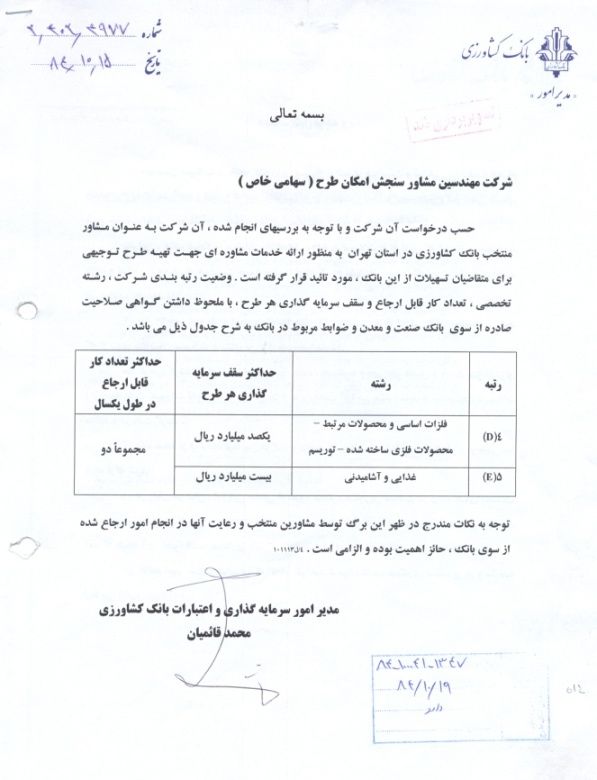 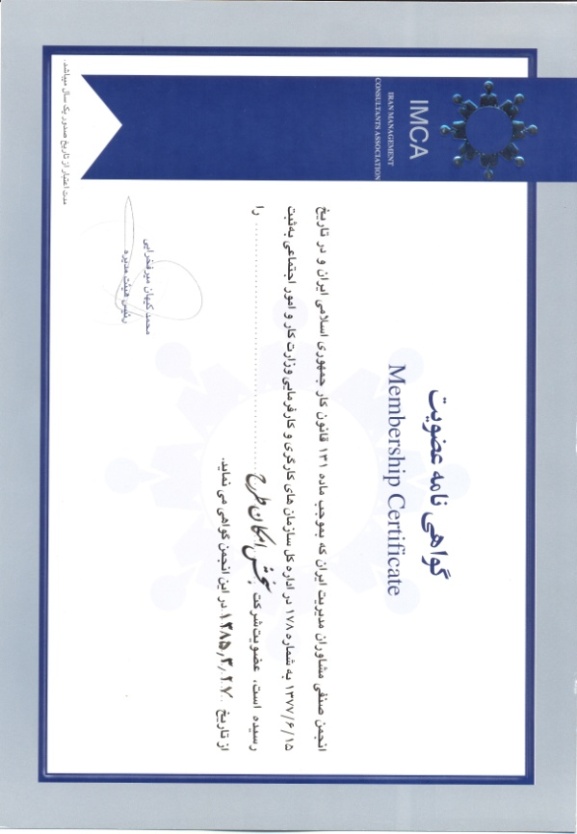 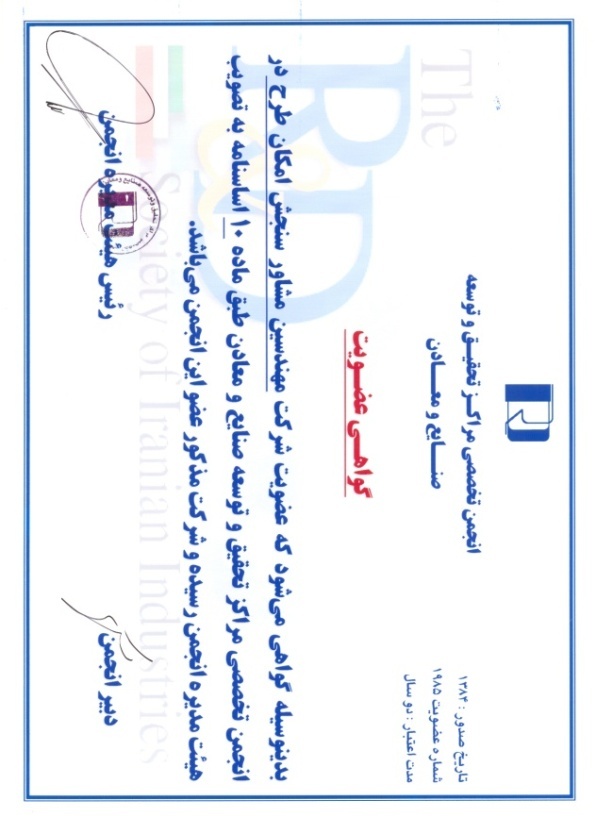 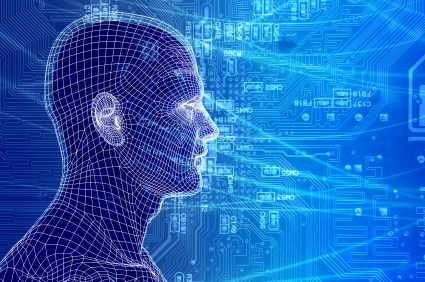 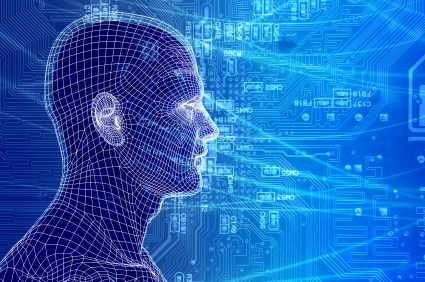 شركاي تجاري ما . . . .
شرکاي تجاري ما
مناطق آزاد و ويژه اقتصادي و شهرک​ها
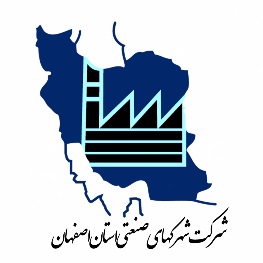 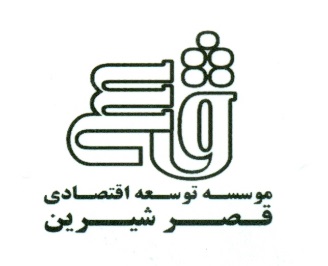 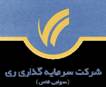 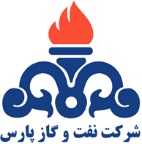 نفت، گاز و پتروشيمي
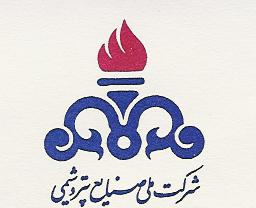 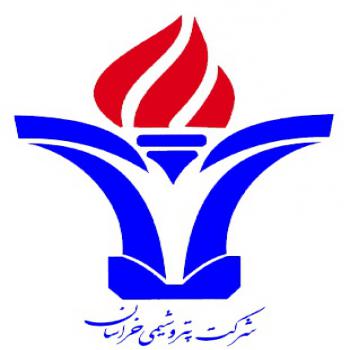 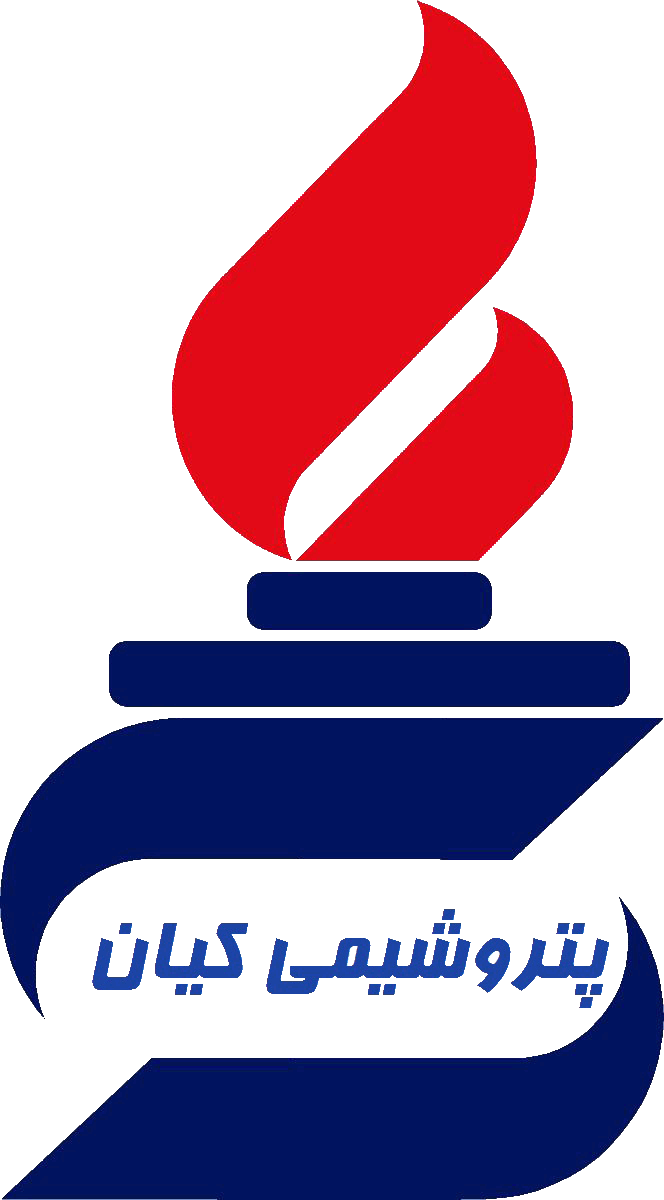 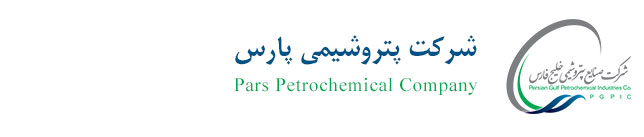 حمل و نقل
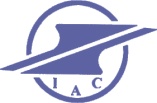 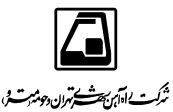 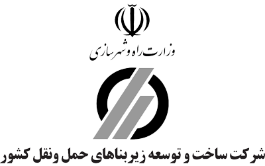 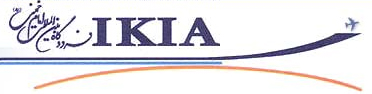 شركت فرودگاههاي كشور
گردشگري
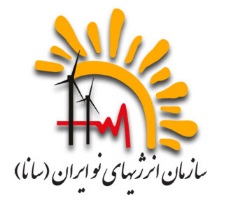 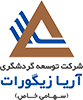 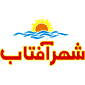 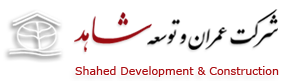 شرکاي تجاري ما
ساختمان و مجتمع​هاي چند​منظوره
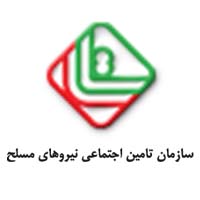 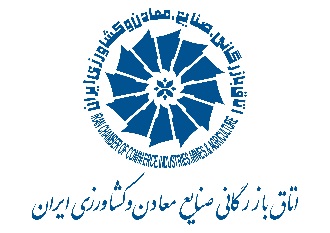 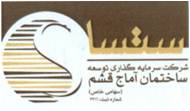 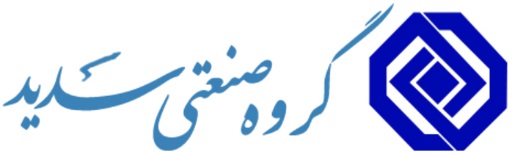 صنعت (خودرو، صنايع غذايي، صنعت برق)
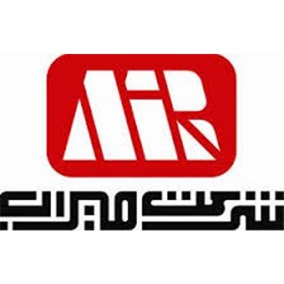 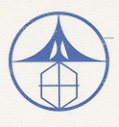 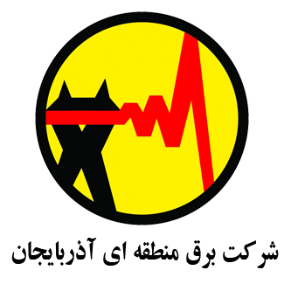 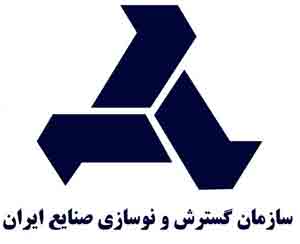 متالورژي پودر ايران
بخش عمومي
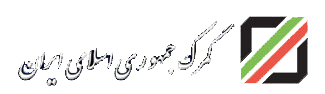 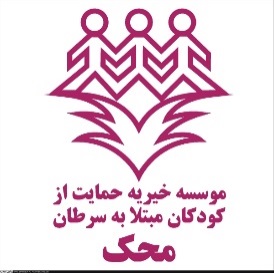 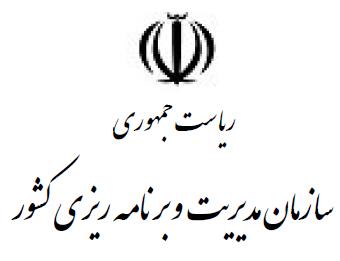 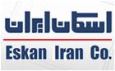 گمرك جمهوري اسلامي ايران
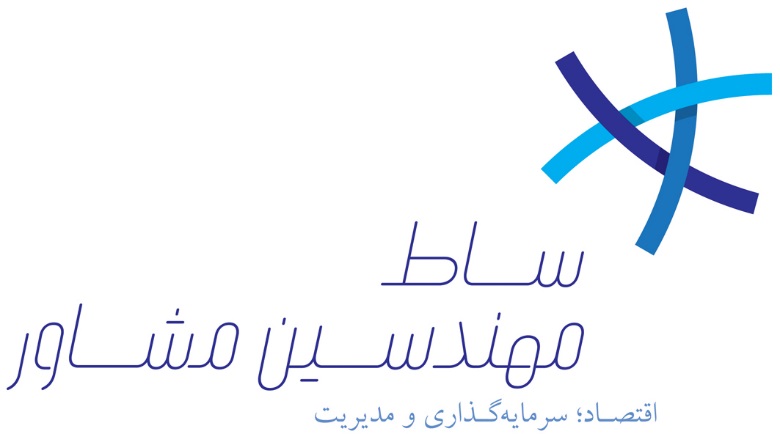 با تشکر از توجه شما